Naše město Vizovicea Základní škola
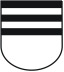 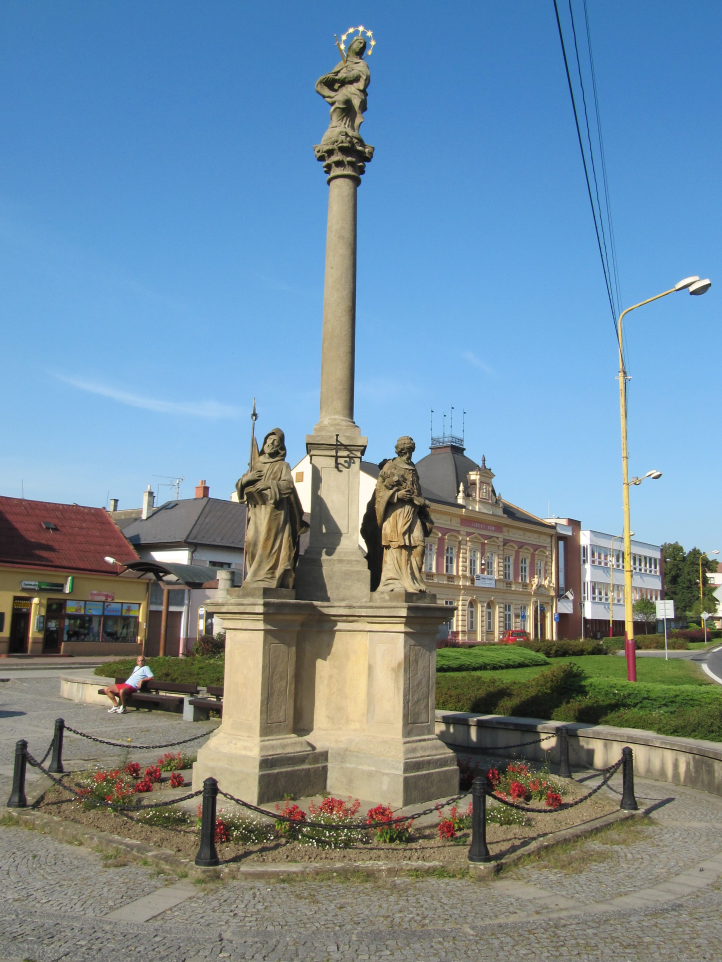 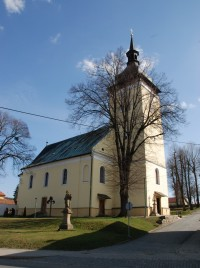 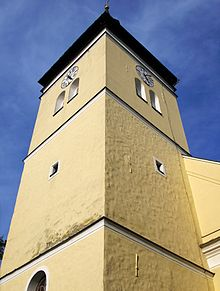 Petra Ševčíková
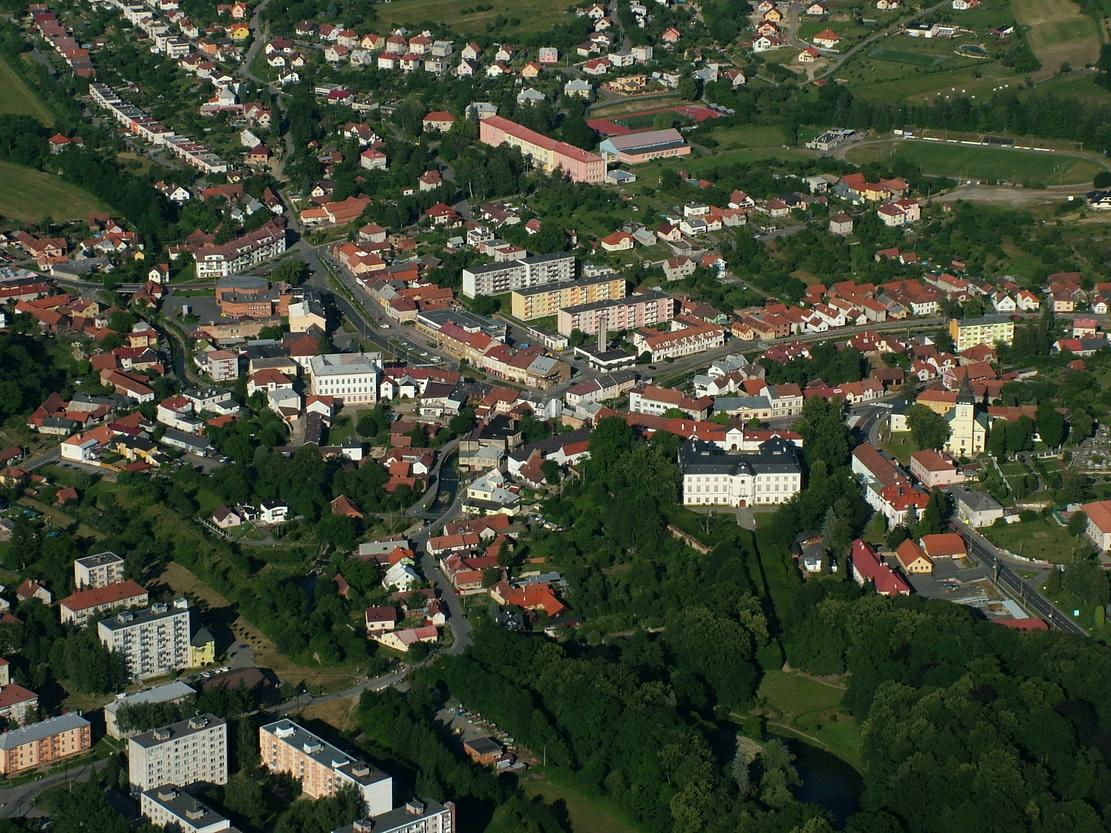 Pohled na Vizovice
Historie Vizovic
Osada Vizovice byla založena již v době pohanské, tedy ještě před rokem 864.
První písemná známka o Vizovicích je z roku 1261.
Roku 1570 byly Vizovice císařem Maxmiliánem II. povýšeny na město.
V červnu roku 1848 se ve Vizovicích konaly první volby.
Významné osobnosti Vizovic
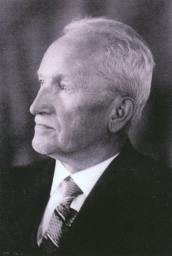 Josef Čižmář (1868-1965), lékárník, historik, folklorista a vlastivědný pracovník

Alois Hába (1893-1973), skladatel

Rudolf Jelínek (1892-1944), podnikatel

Bolek Polívka (* 1949), herec, mim, dramatik 
    a scenárista
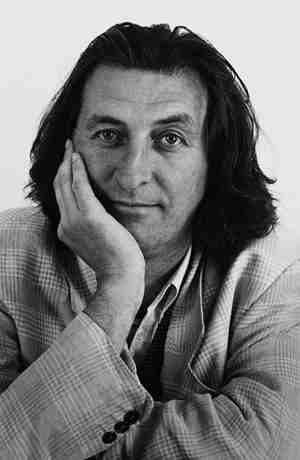 Památky
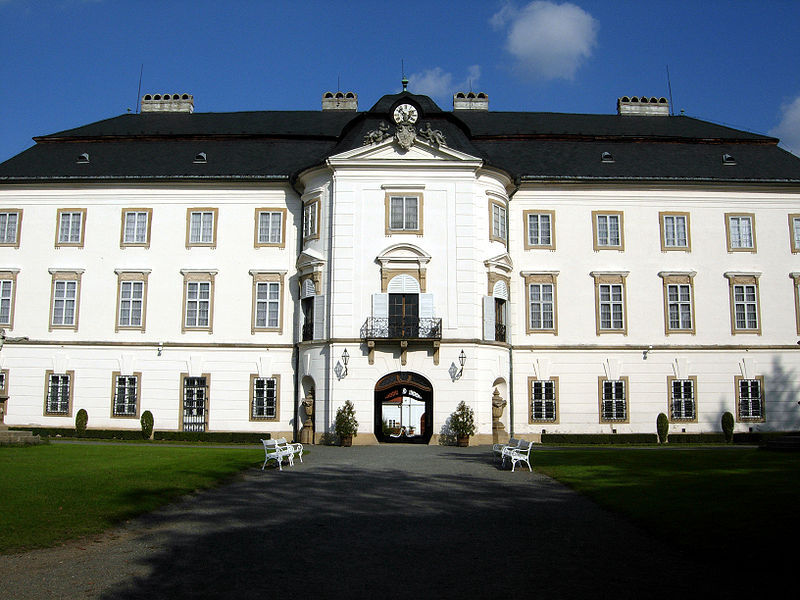 Vizovický zámek
Kostel sv. Vavřince
Kaple
Vizovické nádraží
Sokolovna
Mariánský sloup 
Základní Umělecká škola
Masarykovo náměstí
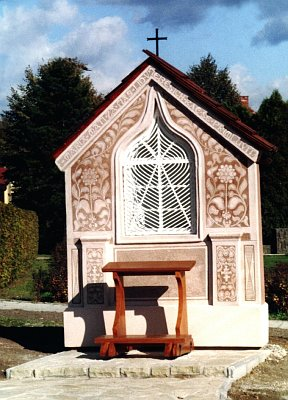 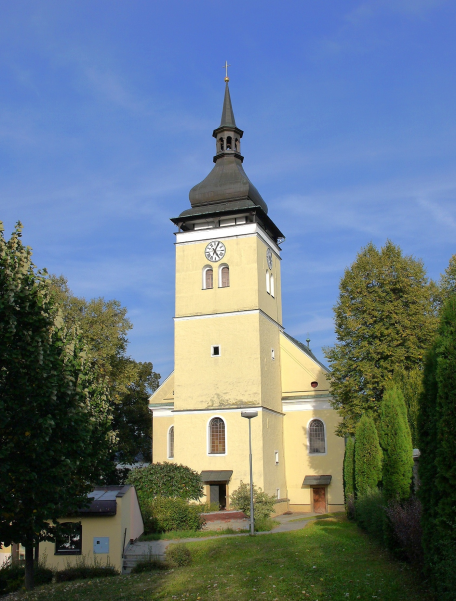 Základní škola Vizovice
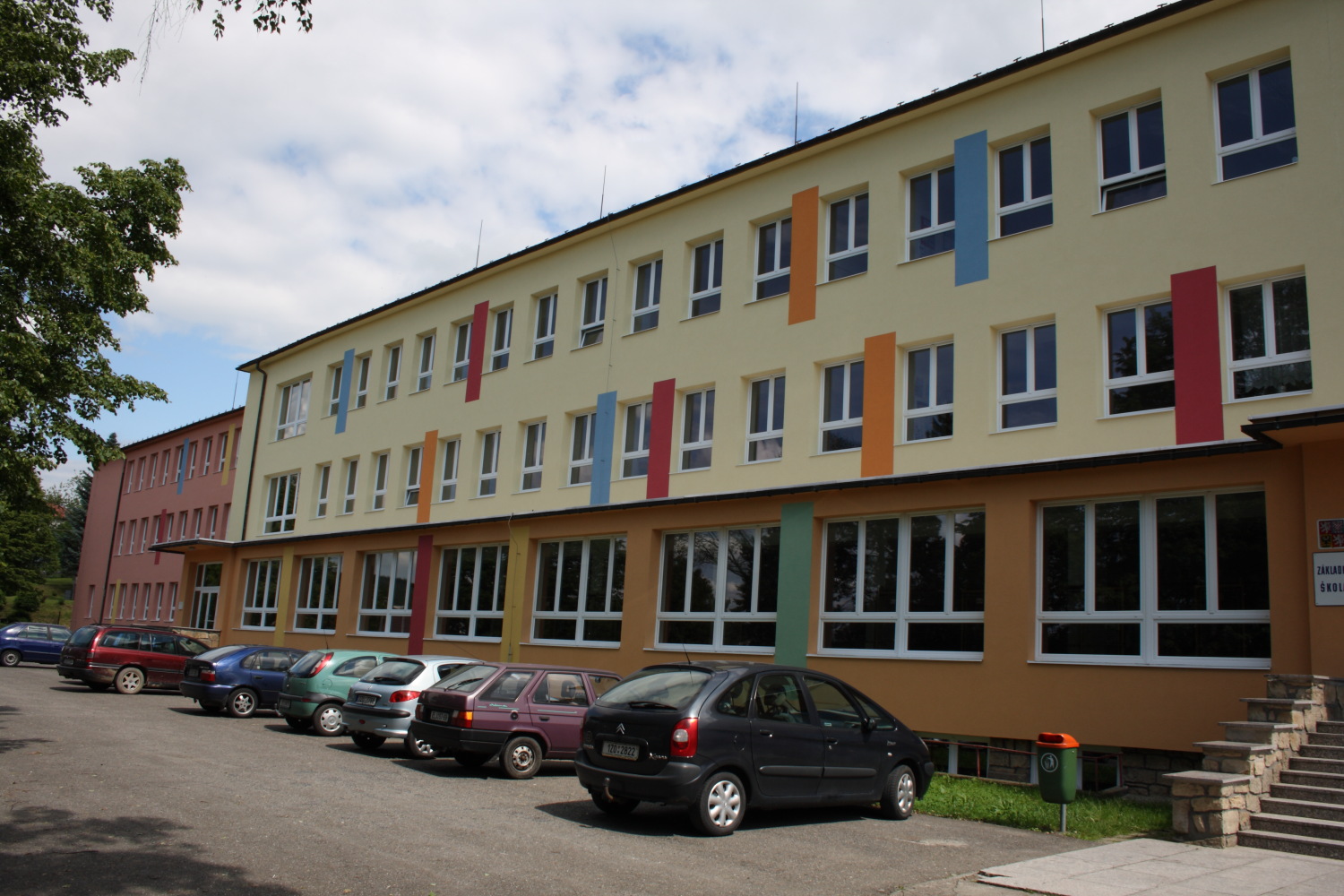 Informace
Kapacita školy je 700 žáků
Škola má dvě budovy-první na náměstí TGM byla postavena roku 1892
Druhá budova na ulici Školní 790 byla postavena v roce 1950
Škola má 43 pedagogických pracovníků, 12 správních zaměstnanců a 7 kuchařek
Pohled na školu
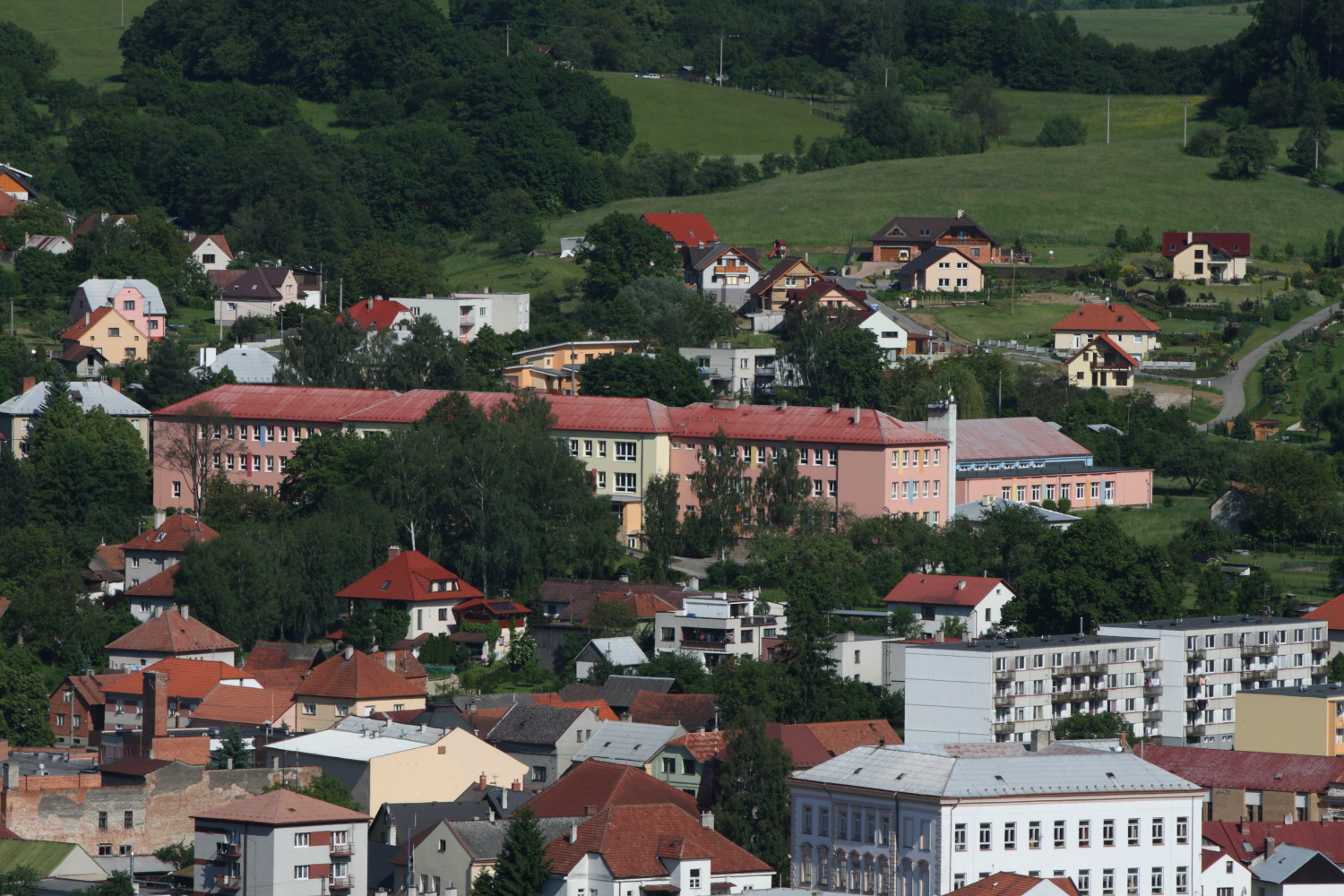 Školní hřiště
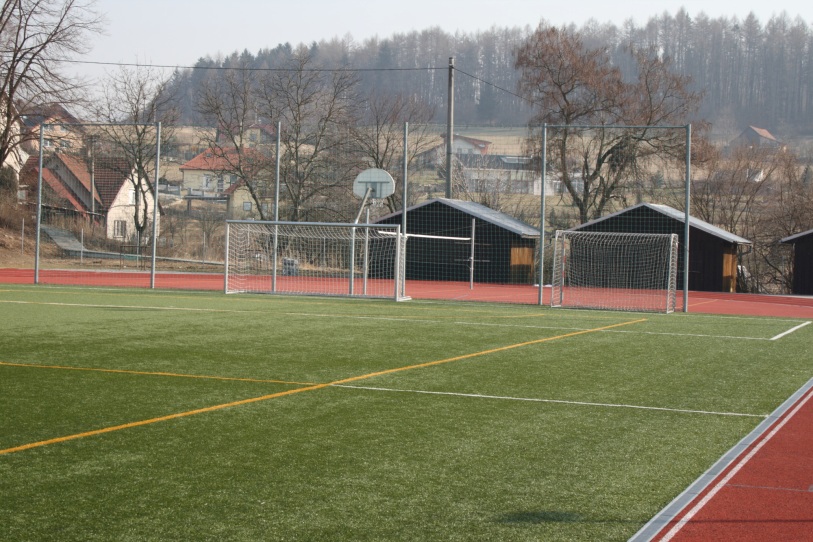 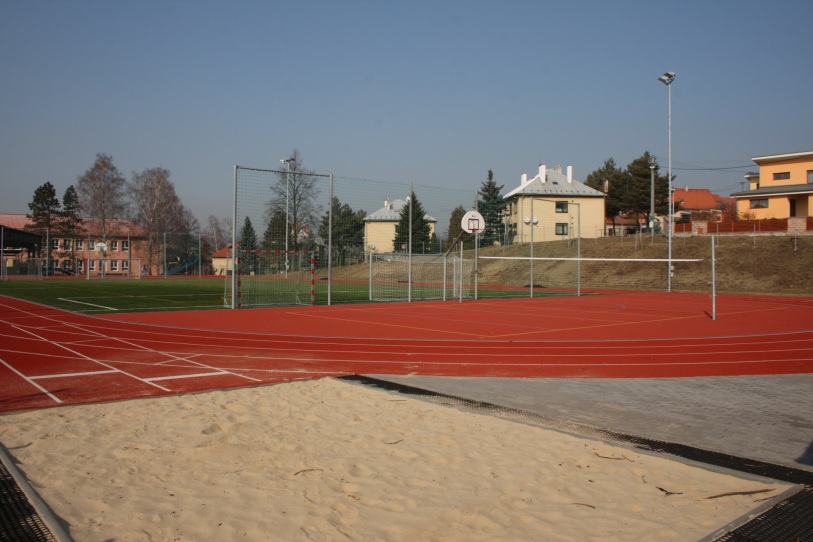 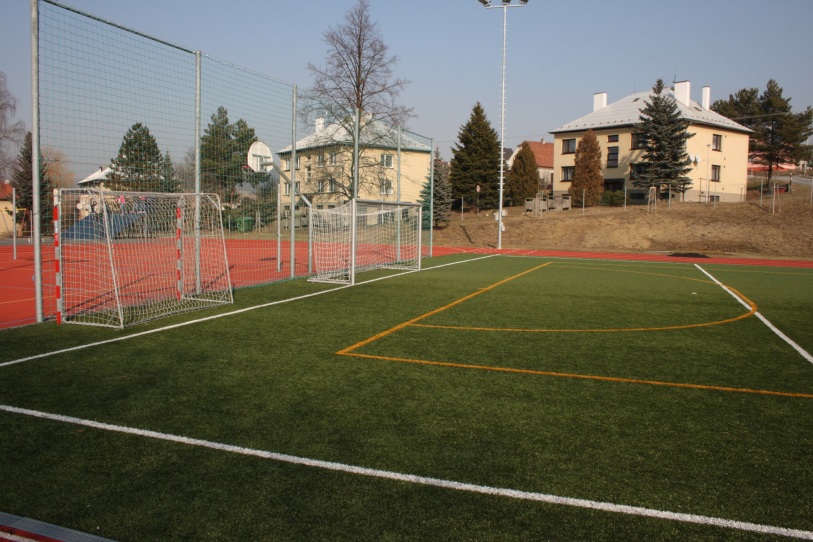 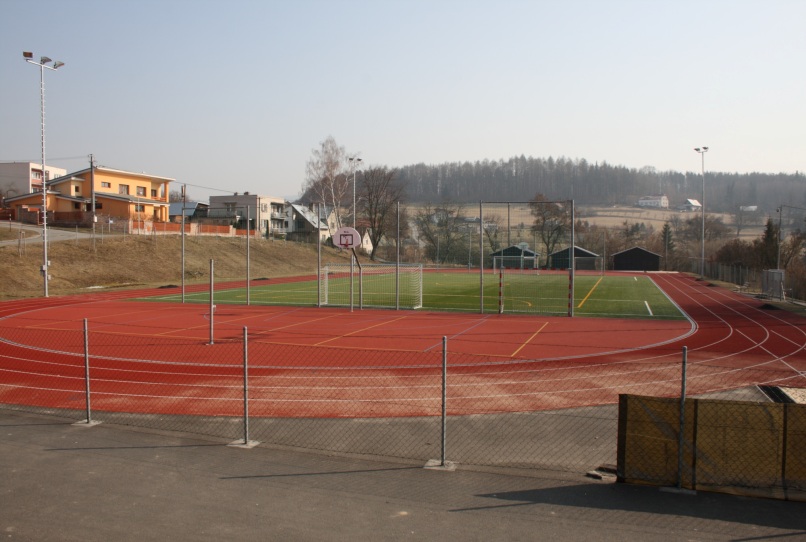 Učebny školy
Jazyková učebna č.1
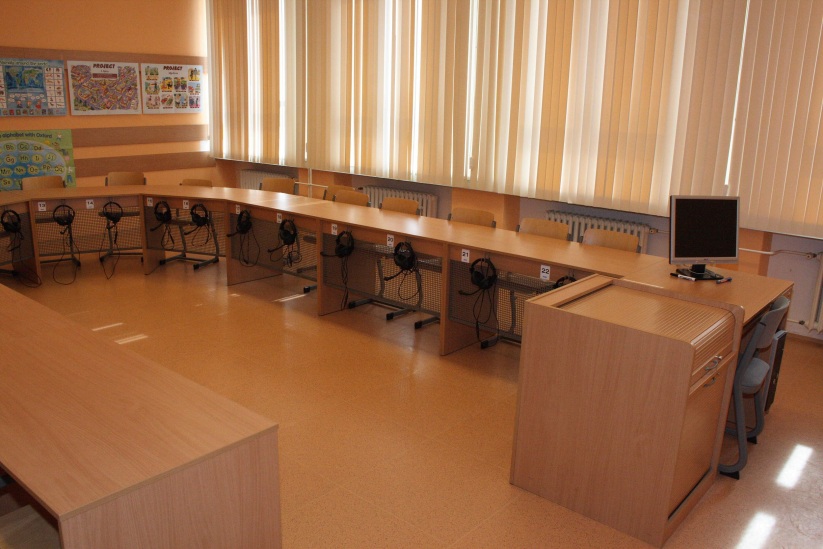 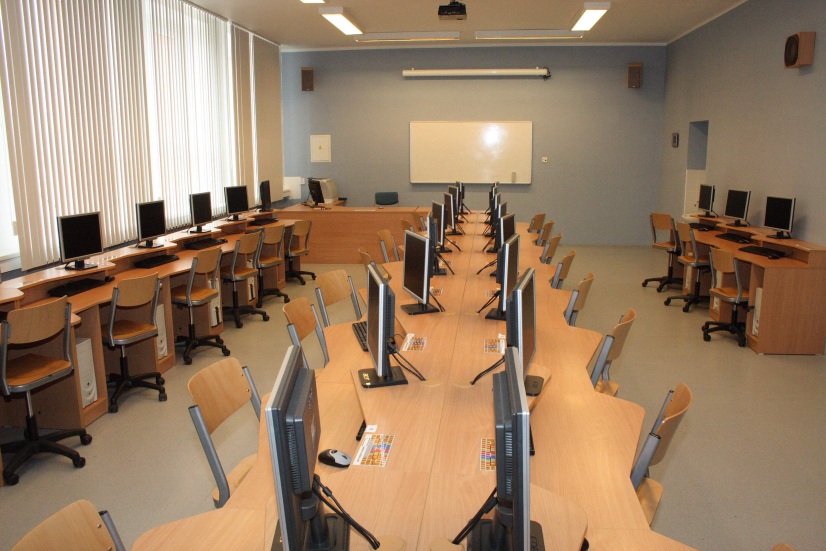 Počítačová učebna č.1
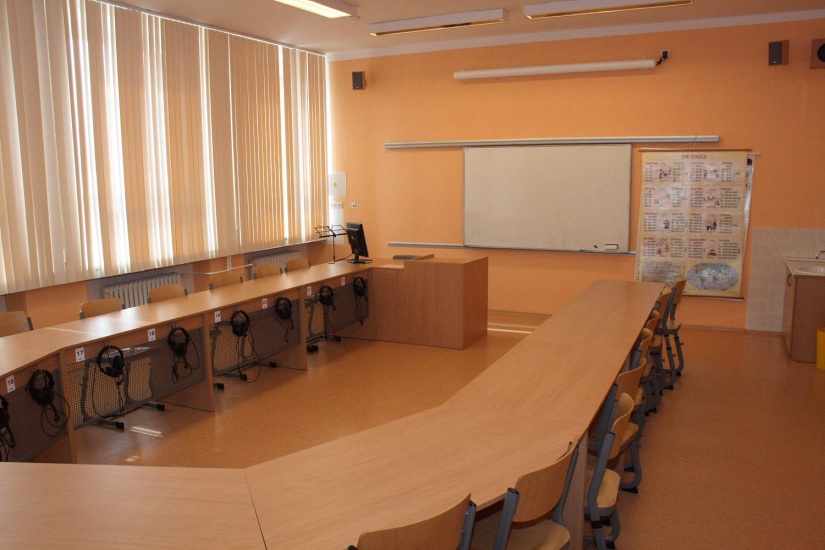 Počítačová učebna č.2
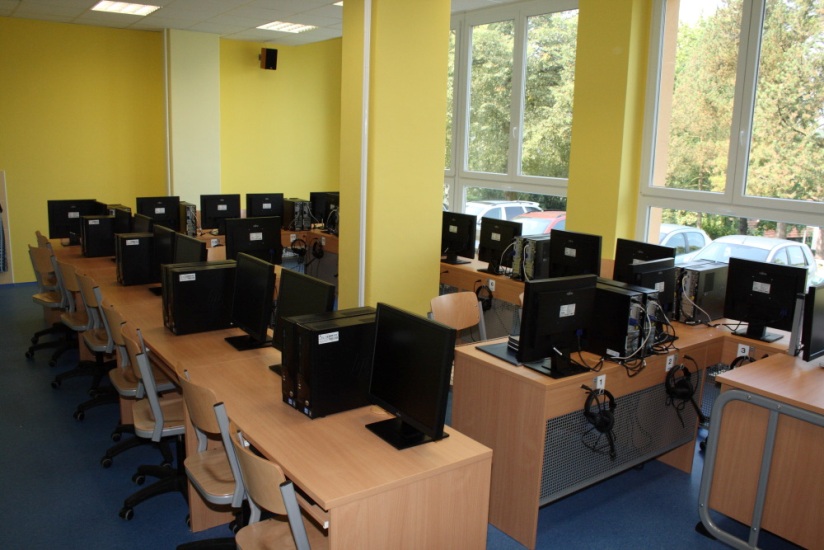 Jazyková učebna č.1
Učebna Přírodopisu
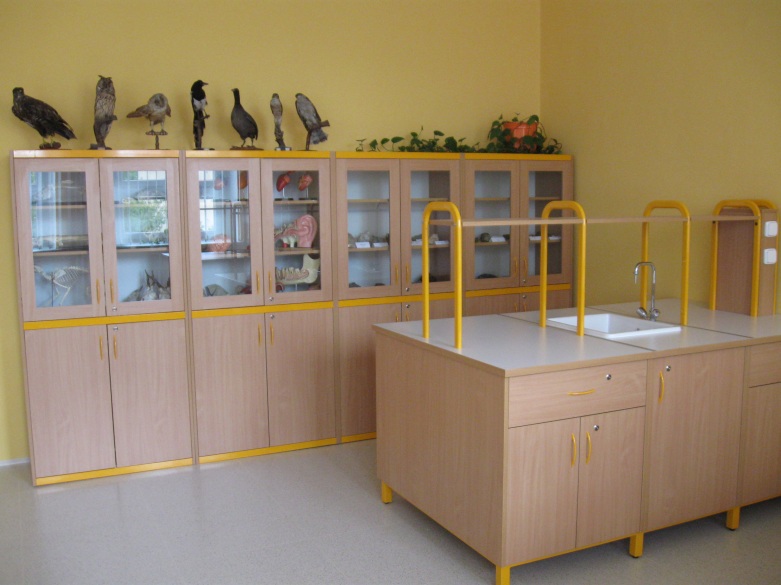 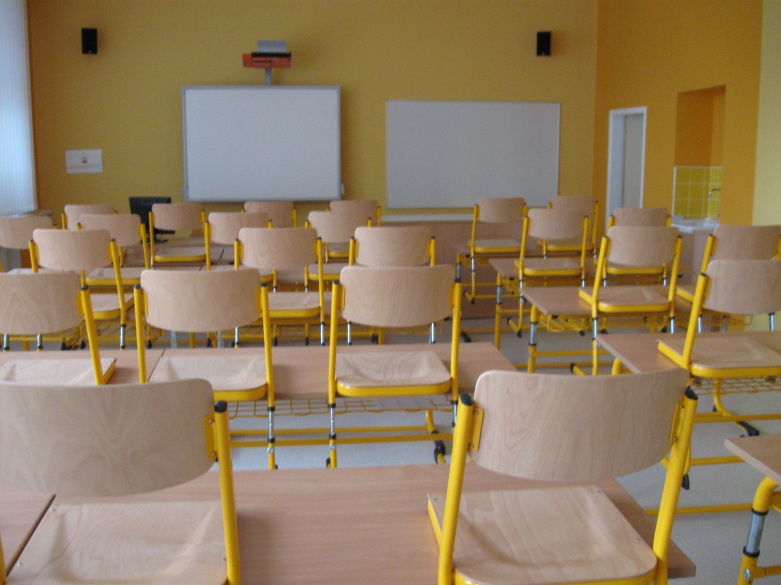 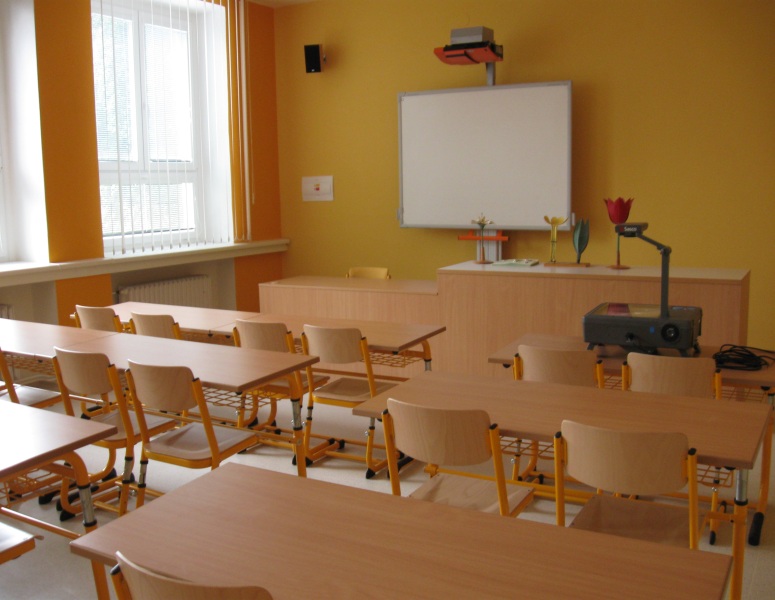 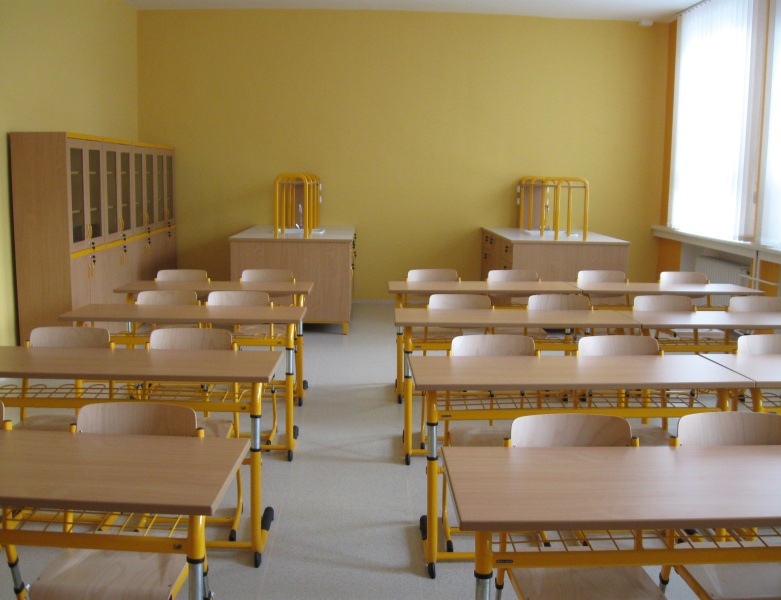 Studovna
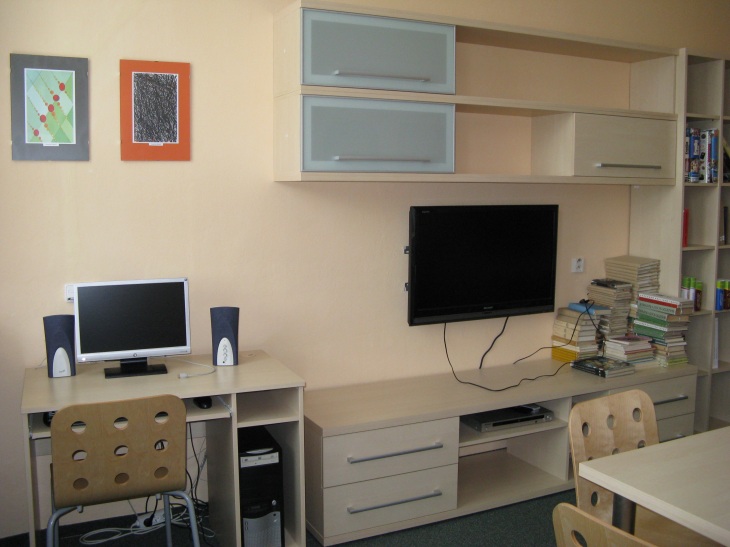 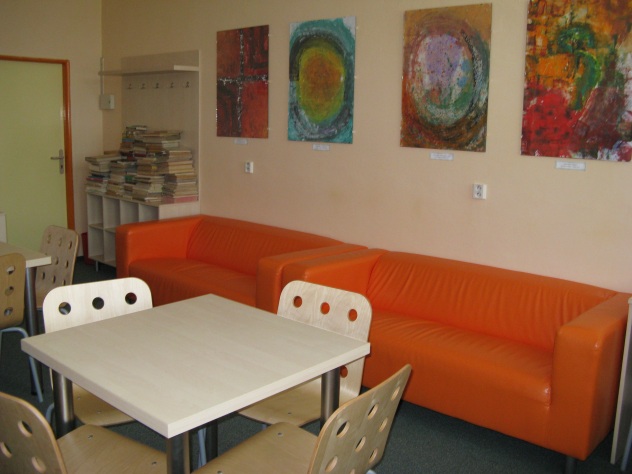 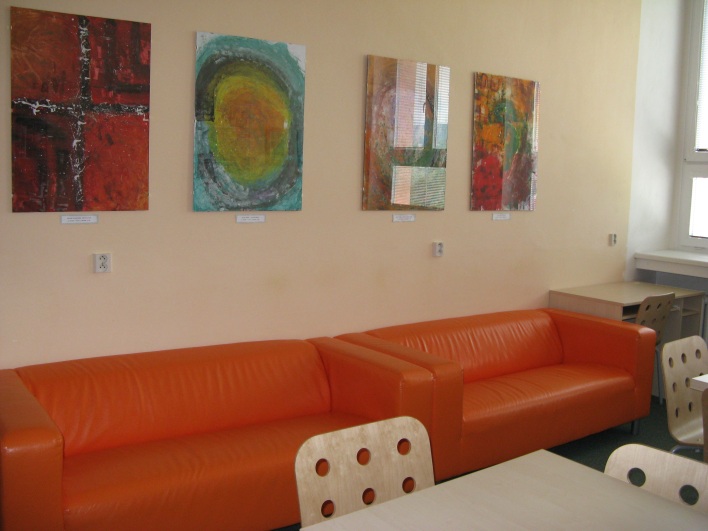 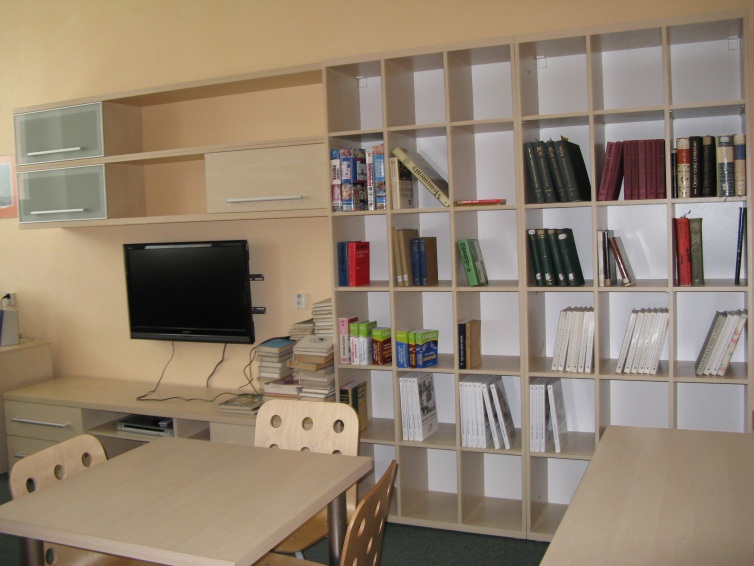 Školní jídelna
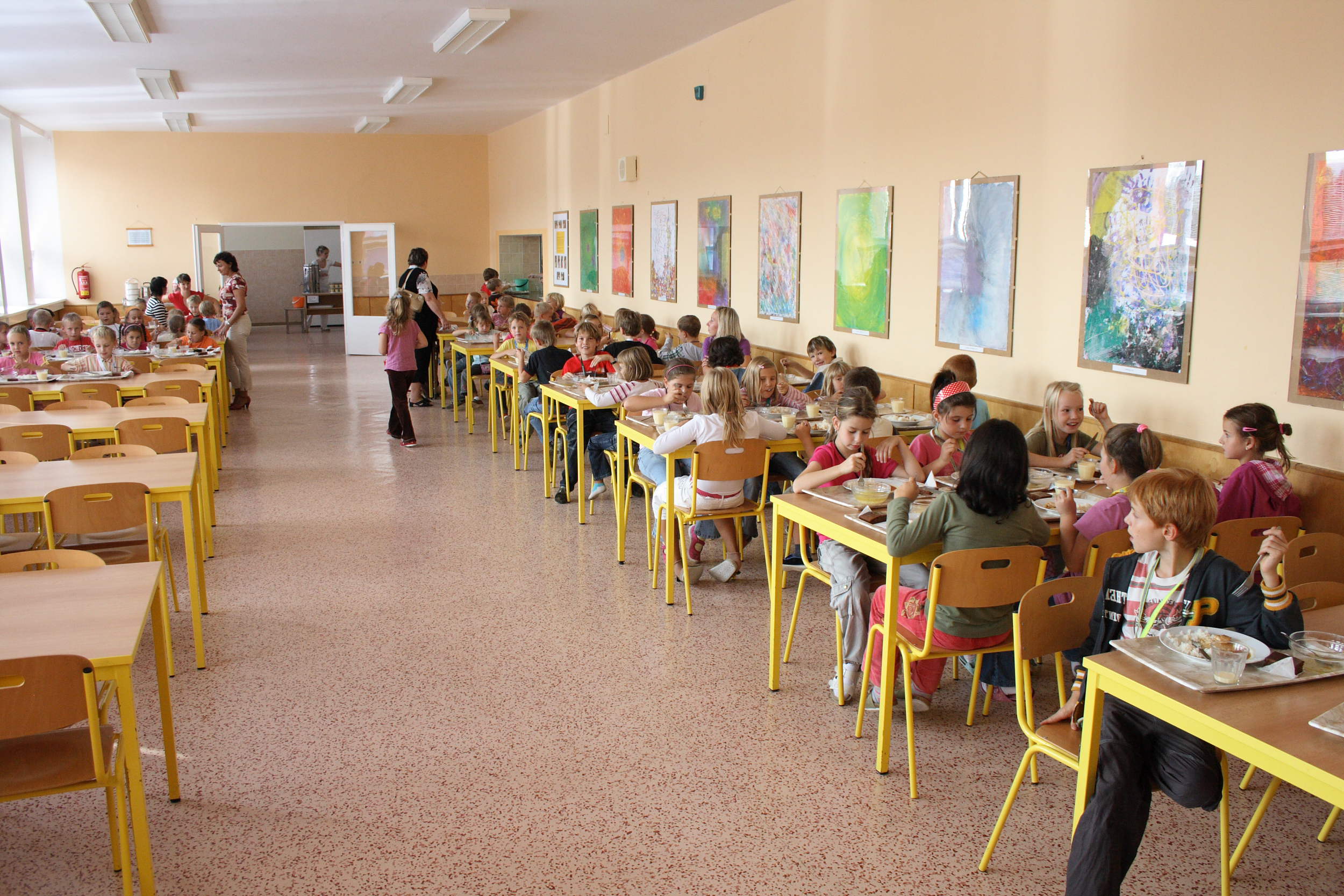 Tělocvična
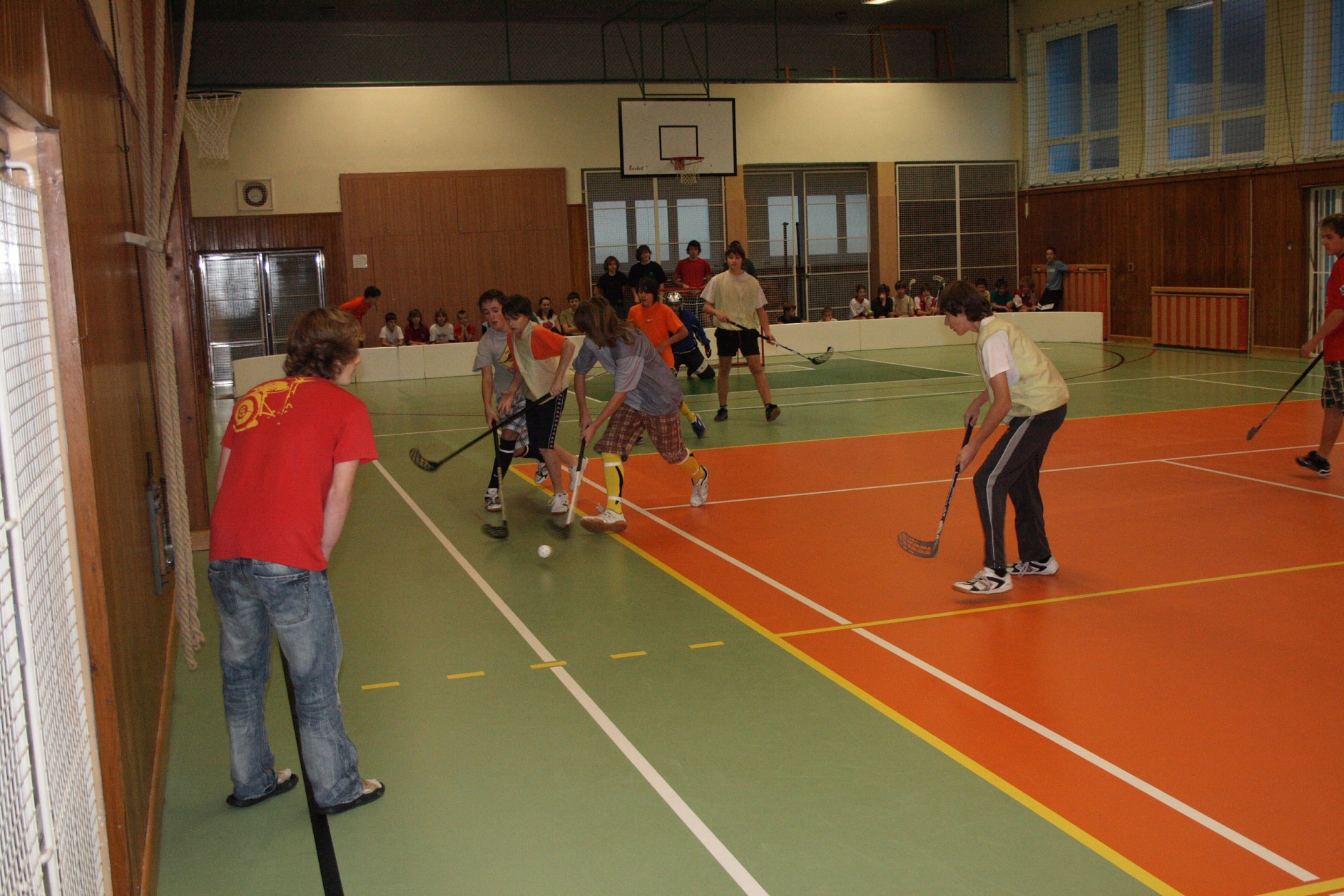 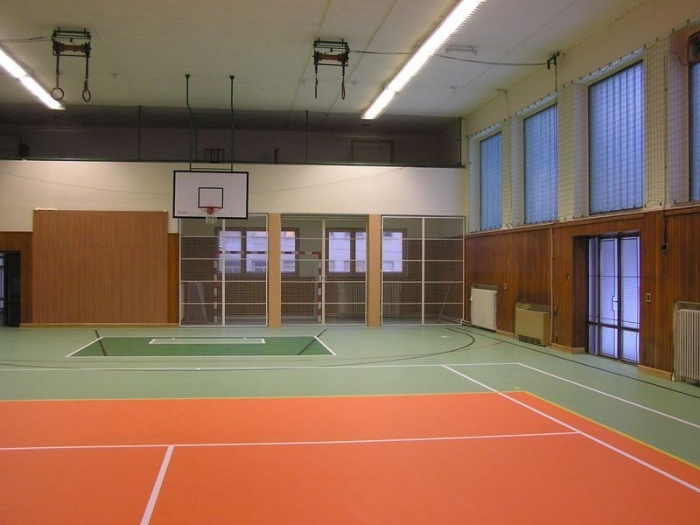 Horolezecká stěna
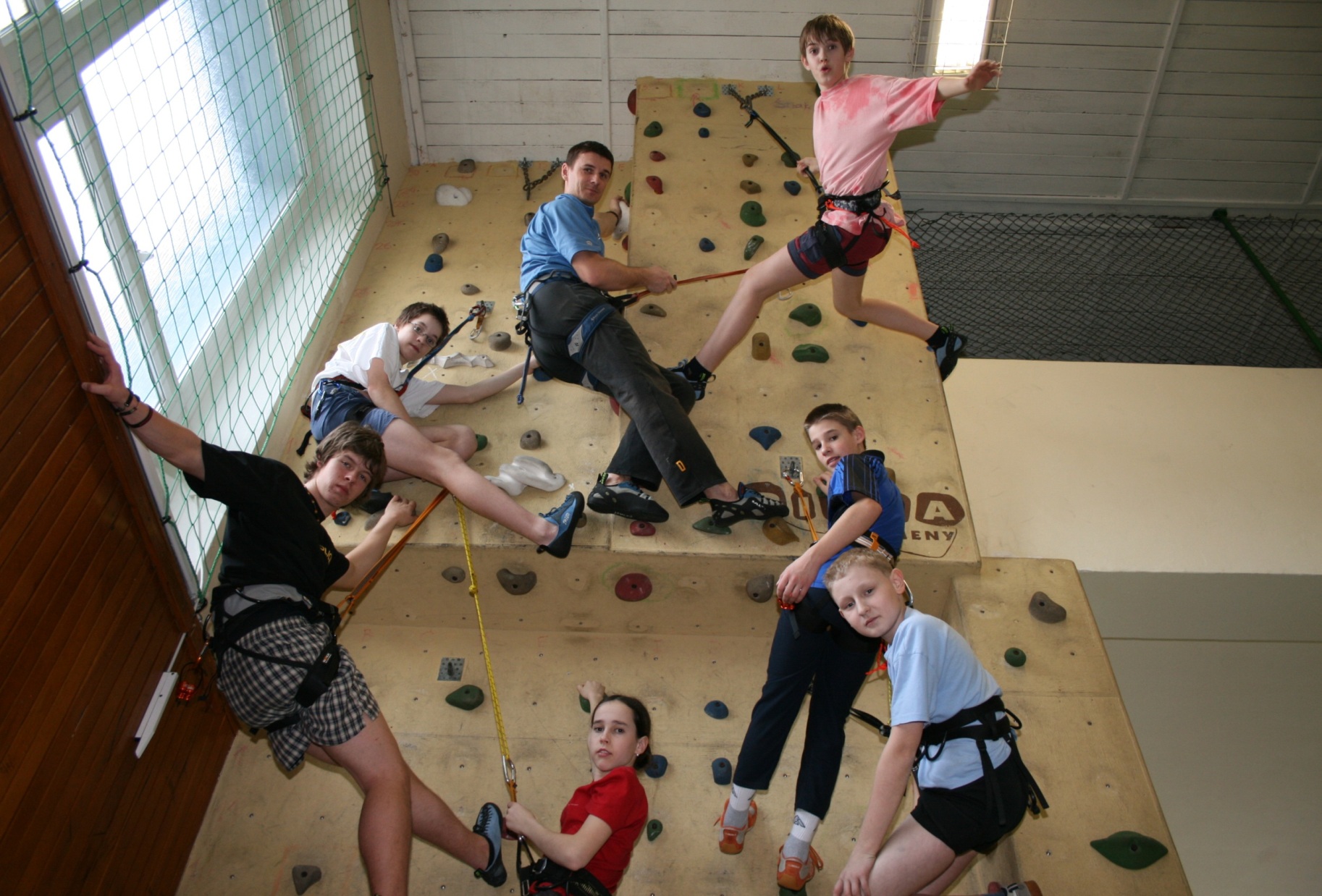 Děkuji za pozornost
Petra Ševčíková